Menstrual disorder
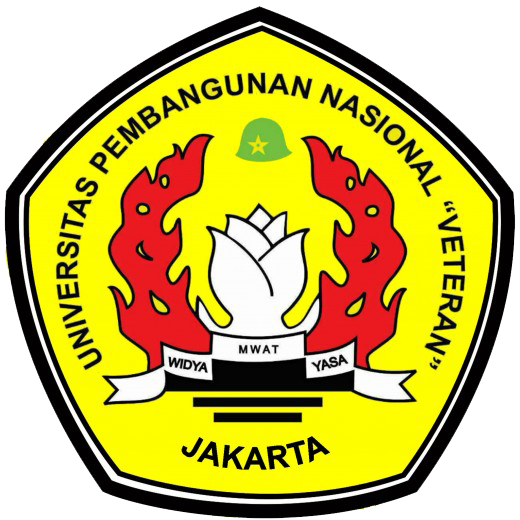 Nur’ alisa - 1810211030
—Menstrual disorder
Menstrual disorders are problems related to a woman's normal menstrual cycle.
https://www.bcm.edu/healthcare/specialties/womens-health-maternity/obgyn-conditions/menstrual-disorders
[Speaker Notes: Gangguan menstruasi adalah masalah yang berkaitan dengan siklus menstruasi normal seorang wanita. Gangguan mentruasi ini dapat meliputi : heavy menstrual bleeding , nyeri saat menstruasi, perubahan pola dalam menstruasi spt dtng lebih cepat <21 hari atau bahkan sampai 3 bln sekali, dapat juga berupa menstruasi yang panjang >10hri.]
Types of mentrual disorder
01
03
Premenstrual syndrom
Dysmenorrhea
02
04
Amenorrhea
Menorrhagia
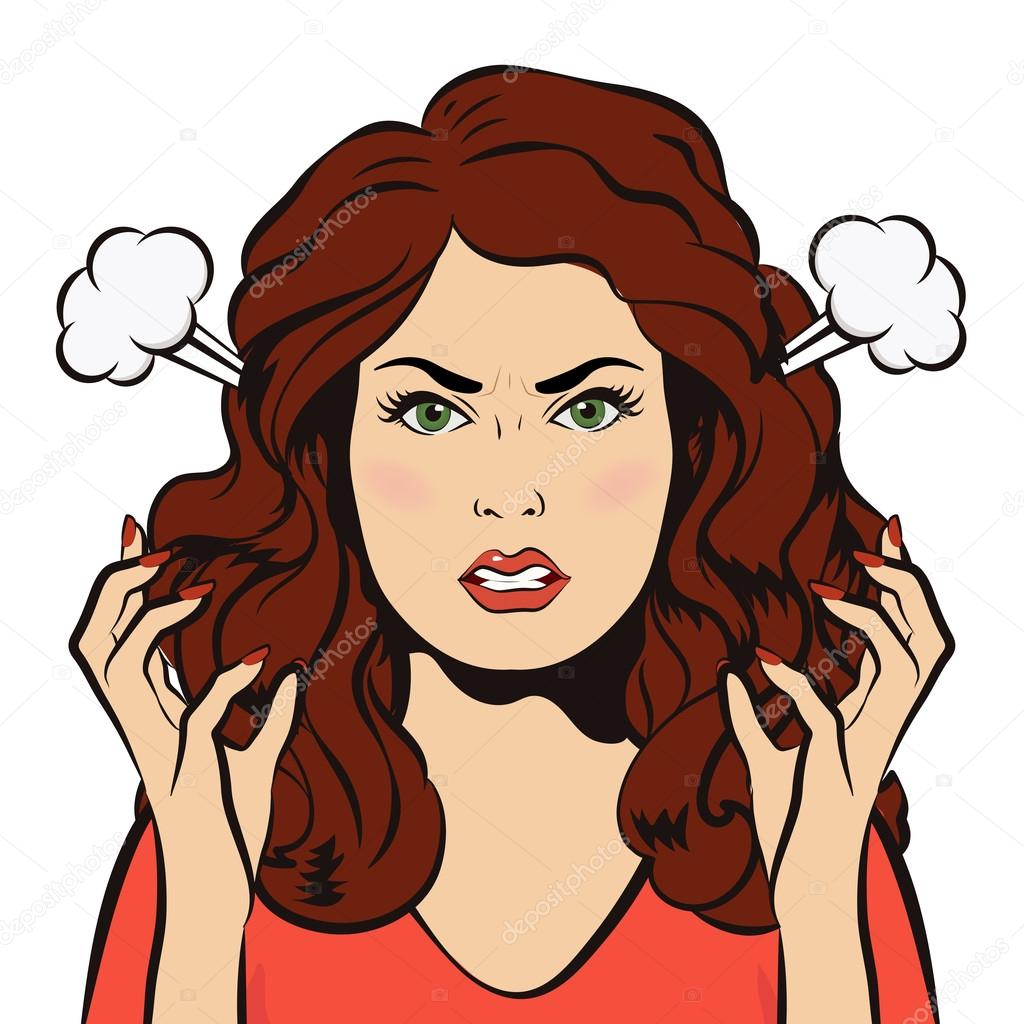 Premenstrual syndrome (PMS)
is a set of physical, emotional, and behavioral symptoms that occur during the last week of the luteal phase (a week before menstruation) in most cycles and resolve within 4 days after bleeding begins.
Journal of Pharmaceutical, Chemical and Biological Sciences:  Menstrual Disorders: Causes and Natural Remedies
[Speaker Notes: Sindrom pramenstruasi (PMS) adalah sekumpulan gejala fisik, emosional, dan perilaku yang terjadi selama minggu terakhir fase luteal (seminggu sebelum menstruasi) di sebagian besar siklus dan hilang dalam waktu 4 hari setelah pendarahan dimulai. Gejala biasanya ringan, tetapi 5-8% wanita menderita gejala sedang hingga berat yang secara signifikan memengaruhi aktivitas sehari-hari.

Wanita mungkin mulai memiliki gejala sindrom pramenstruasi di kapan saja selama tahun-tahun reproduksi mereka, tapi itu biasanya terjadi ketika mereka berusia akhir 20-an hingga awal 40

Fluktuasi hormonal siklik tampaknya menjadi penyebab penting.]
Premenstrual syndrome (PMS)
Symptoms 
Psychological symptoms (depression, anxiety, irritability, mood swing)
Gastrointestinal symptoms (bloating)
Fluid retention (swelling of fingers, ankles and feet)
Changes in appetite
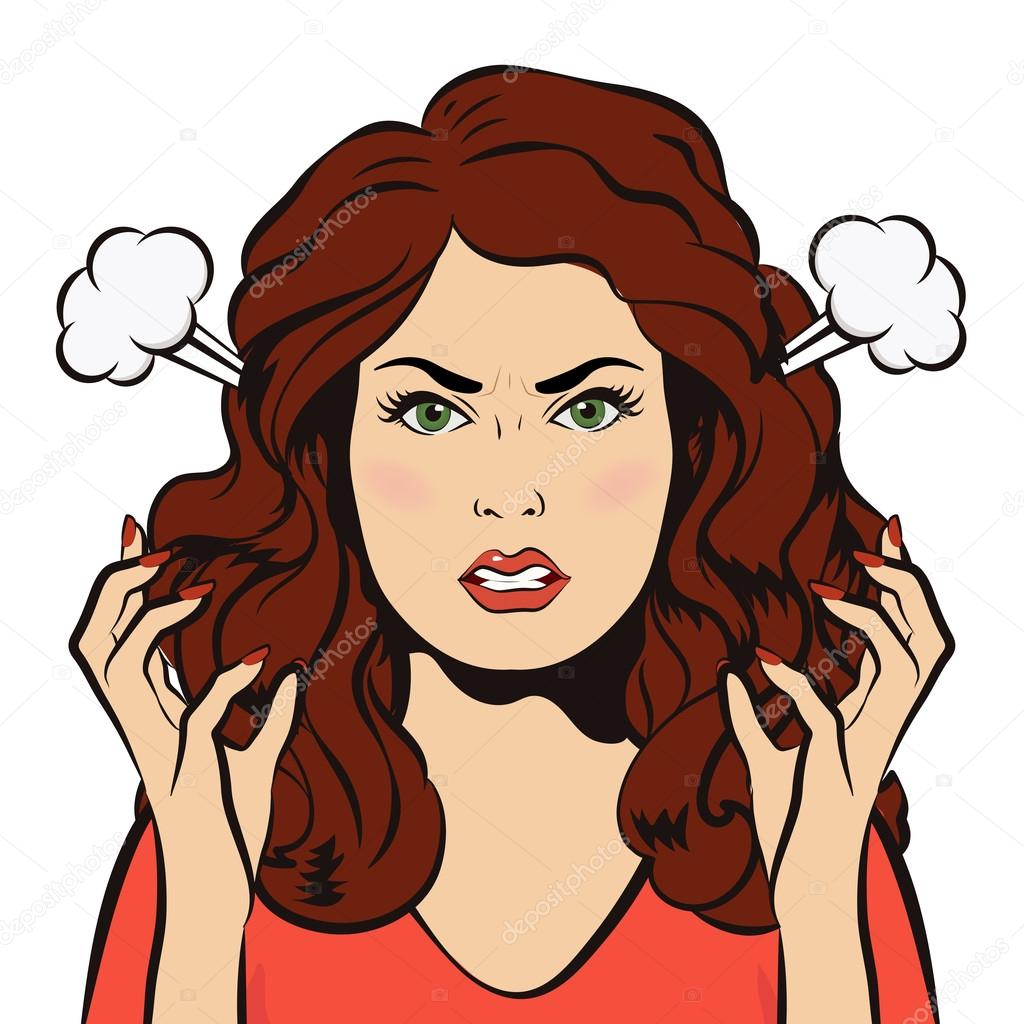 Skin problems (acne)
Headache
Muscle spasms
Heart palpitations
Allergies
Infections
Vision problems
https://www.summahealth.org/medicalservices/womens/aboutourservices/gynecological-services/menstrual-disorders
[Speaker Notes: Sindrom pramenstruasi (PMS) adalah sekumpulan gejala fisik, emosional, dan perilaku yang terjadi selama minggu terakhir fase luteal (seminggu sebelum menstruasi) di sebagian besar siklus dan hilang dalam waktu 4 hari setelah pendarahan dimulai

Premenstrual dysphoric disorder (PMDD) is a severe mood disorder that affects cognitive and physical functions in the week leading up to menstruation]
Premenstrual syndrome (PMS)
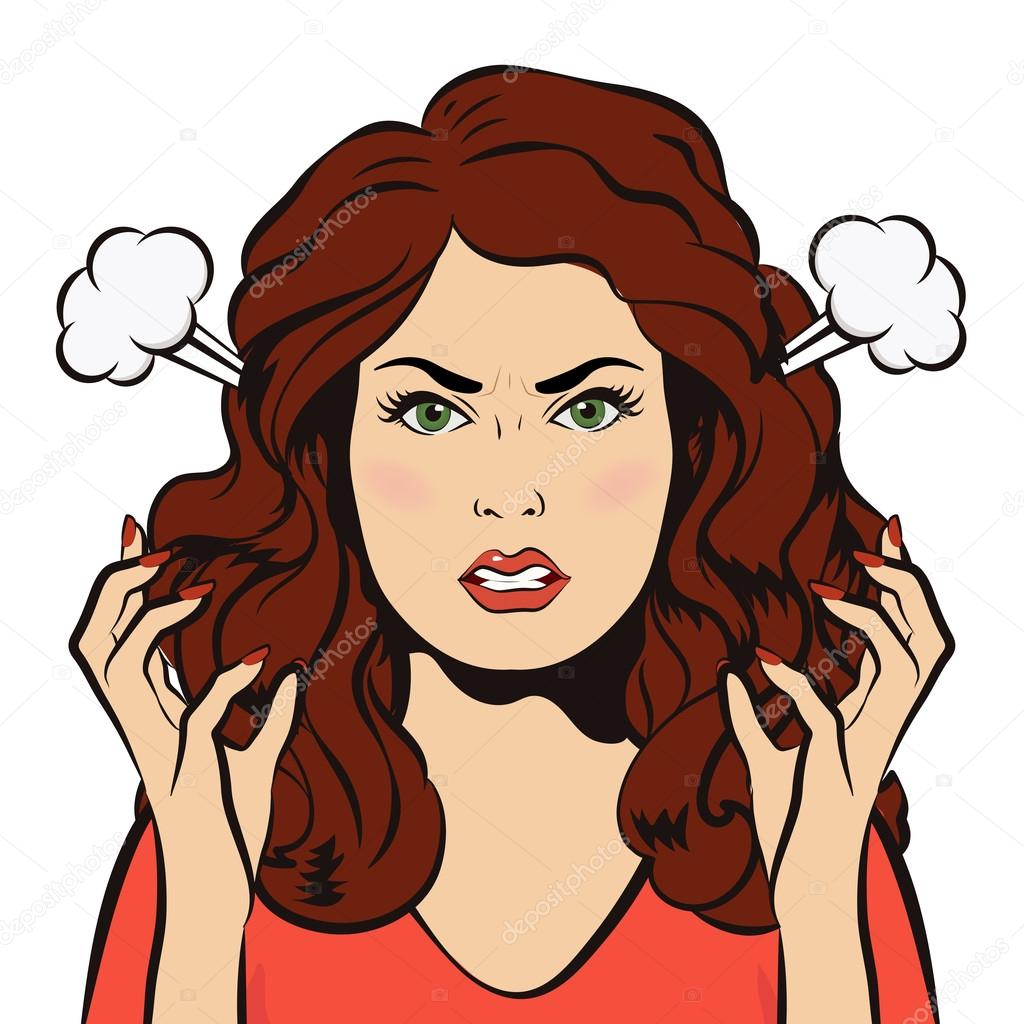 Simple modifications in lifestyle can help eliminate or reduce the severity of symptoms, including: 
Exercising 3 to 5 times each week
Eating a well-balanced diet that includes whole grains, vegetables and fruit, and a decreasing salt, sugar, caffeine and alcohol intake
Getting adequate sleep and rest
https://www.summahealth.org/medicalservices/womens/aboutourservices/gynecological-services/menstrual-disorders
[Speaker Notes: Modifikasi sederhana dalam gaya hidup dapat membantu menghilangkan atau mengurangi keparahan gejala, termasuk:

Berolahraga 3 sampai 5 kali setiap minggu
Makan makanan seimbang yang mencakup biji-bijian, sayuran dan buah-buahan, dan mengurangi asupan garam, gula, kafein dan alkohol
Tidur dan istirahat yang cukup]
Normal : pregnancy, breastfeeding or menopause
Result of medications or a medical problem : 
Ovulation abnormality
Birth defect, anatomical abnormality or other medical condition
Eating disorder
Obesity
Excessive or strenuous exercise
Thyroid disorder
hypothalamic, pituitary, or other endocrine dysfunction
Amenorrhea
Amenorrhea is characterized by absent menstrual periods for more than three monthly menstrual cycles.

Types :
Primary amenorrhea 
Secondary amennorhea
https://www.summahealth.org/medicalservices/womens/aboutourservices/gynecological-services/menstrual-disorders
Journal of Pharmaceutical, Chemical and Biological Sciences:  Menstrual Disorders: Causes and Natural Remedies
[Speaker Notes: gangguan menstruasi dimana seorang wanita tidak mengalami haid pada jangka satu bulan atau lebih.

Primary amenorrhea → Menstruation does not begin at puberty at least 16 th. Girls who show no signs of sexual development (breast development and pubic hair) by age 13 should be evaluated by a doctor
Secondary amennorhea → occurs when periods that were previously regular stop for at least 3 months.]
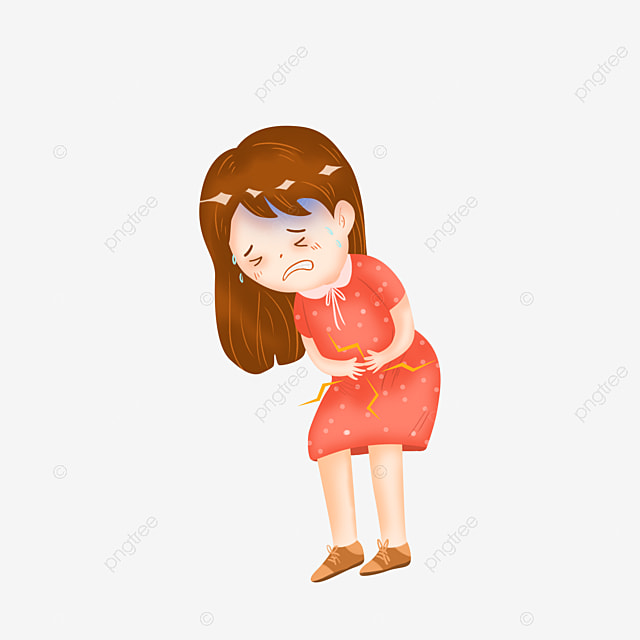 Dysmenorrhea
Dysmenorrhea is characterized by severe and frequent menstrual cramps and pain associated with menstruation. Pain occurs in the lower abdomen but can spread to the lower back and thighs
Journal of Pharmaceutical, Chemical and Biological Sciences:  Menstrual Disorders: Causes and Natural Remedies
[Speaker Notes: kram dan Nyeri yang parah jga sering saat sedang haid. Nyeri terjadi di perut bagian bawah tetapi bisa menyebar ke punggung bawah dan paha

selain nyeri juga bisa disertai dengan :  Headache, nausea, constipation or diarrhea, and urinary frequency are common; vomiting occurs occasionally]
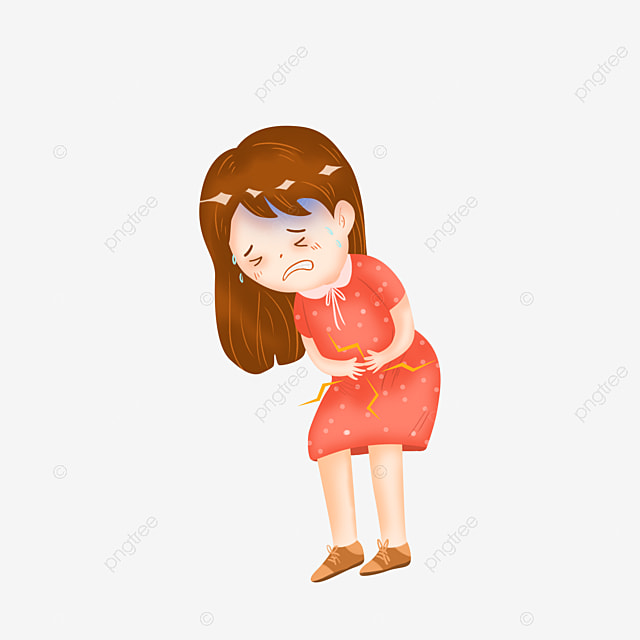 Dysmenorrhea
Primary dysmenorrhea → abnormal uterine contractions
Secondary dysmenorrhea :
endometriosis (Often)
pelvic inflammatory disease (PID)
uterine fibroids
ntrauterine contraceptive device (IUCD)
abnormal pregnancy (i.e., miscarriage, ectopic)
infection, tumors, or polyps in the pelvic cavity
Journal of Pharmaceutical, Chemical and Biological Sciences:  Menstrual Disorders: Causes and Natural Remedies
[Speaker Notes: Dengan dismenore primer, wanita mengalami kontraksi uterus abnormal akibat ketidakseimbangan kimiawi dalam tubuh. On examination the vital organs are normal. The pelvic organs are normal
Dismenore sekunder adalah nyeri terkait menstruasi yang menyertai kondisi medis]
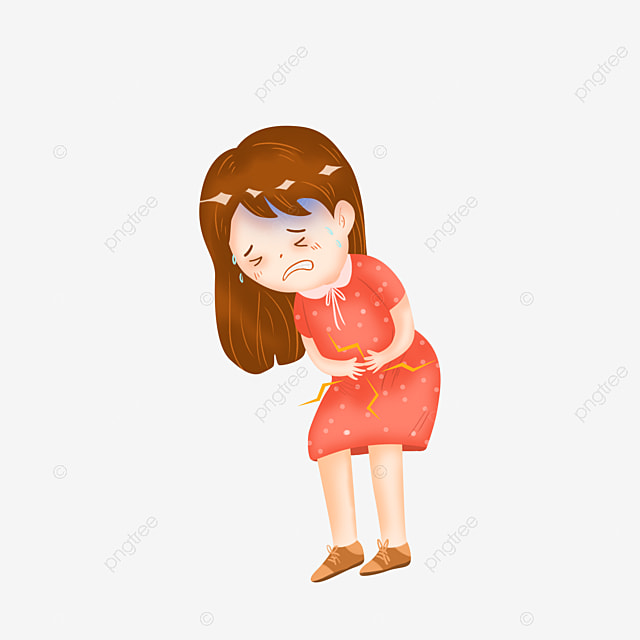 Dysmenorrhea
Any woman can develop dysmenorrhea, but those who are at increased risk include:
Smokers
Those who consume excessive alcohol during their period
Women who are overweight
Women who started menstruating before the age of 11
https://www.summahealth.org/medicalservices/womens/aboutourservices/gynecological-services/menstrual-disorders
[Speaker Notes: Dalam kasus dismenore primer, seorang wanita harus diyakinkan bahwa organ reproduksinya normal. Banyak yang tidak butuh obat-obatan, tetapi untuk wanita dengan masalah yang signifikan, itu obat yang paling efektif adalah penghambat sintetase prostaglandin (mis., ibuprofen, asam mefenamat) karena nyeri yang disebabkan oleh prostaglandin menyebabkan kontraksi rahim selama siklus ovulasi
antiemetik bisa kalau mual muntah, istirahat cukup, tidur]
Menorrhagia
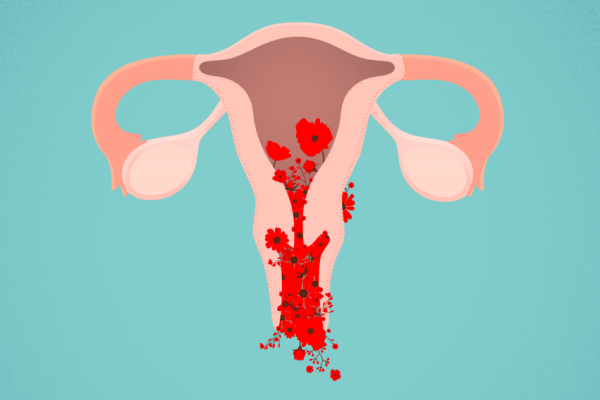 Menorrhagia is menstrual flow that lasts longer and is heavier than normal. It usually lasts more than 7 days and women lose an excessive (more than 80 mL) amount of blood. 

Menorrhagia is the most common type of abnormal uterine bleeding
Journal of Pharmaceutical, Chemical and Biological Sciences:  Menstrual Disorders: Causes and Natural Remedies
[Speaker Notes: Menoragia adalah menstrual disorder yang dikarakteristikan dengan aliran menstruasi yang berlangsung lebih lama dan lebih berat dari biasanya. Pendarahan terjadi secara berkala (selama menstruasi). Biasanya berlangsung lebih dari 7 hari dan wanita kehilangan jumlah darah yang berlebihan (lebih dari 80 mL).]
Other types of this condition, also called dysfunctional uterine bleeding, may include
Polymenorrhea: 
Oligomenorrhea: 
Metrorrhagia
Postmenopausal bleeding
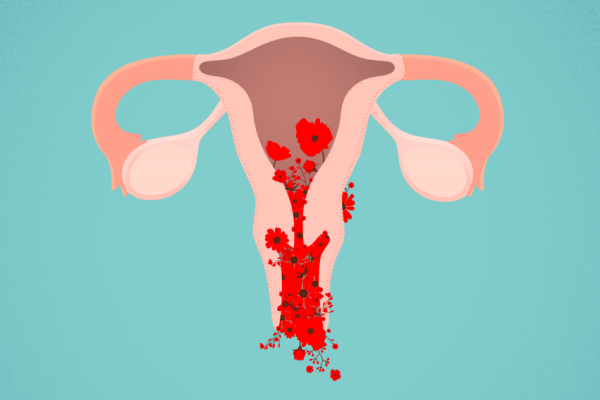 https://www.summahealth.org/medicalservices/womens/aboutourservices/gynecological-services/menstrual-disorders
[Speaker Notes: Jenis lain dari kondisi ini, juga disebut perdarahan uterus disfungsional, mungkin termasuk
Polmenore: Haid terlalu sering.
Oligomenore: Siklus menstruasi yang jarang atau ringan
Metrorrhagia: Perdarahan non-menstruasi yang tidak teratur seperti perdarahan yang terjadi di antara periode-periode menstruasi
Perdarahan pascamenopause: Setiap perdarahan yang terjadi lebih dari satu tahun setelah periode menstruasi normal terakhir saat menopause]
Causes
Hormonal imbalance
Pelvic inflammatory disease (PID)
Uterine fibroids
Abnormal pregnancy; i.e., miscarriage, ectopic (tubal pregnancy)
Infection, tumors or polyps in the pelvic cavity
Certain birth control devices; i.e., intrauterine devices (IUDs)
Bleeding or platelet disorders
High levels of prostaglandins 
High levels of endothelinsLiver, kidney or thyroid disease
Menorrhagia
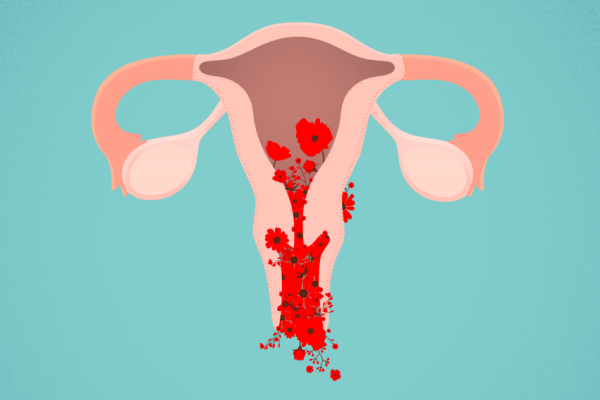 https://www.summahealth.org/medicalservices/womens/aboutourservices/gynecological-services/menstrual-disorders
[Speaker Notes: Ketidakseimbangan hormonal
Penyakit radang panggul (PID)
Fibroid rahim
Kehamilan tidak normal; mis., keguguran, ektopik (kehamilan tuba)
Infeksi, tumor atau polip di rongga panggul
Alat kontrasepsi tertentu; yaitu, alat kontrasepsi dalam rahim (IUD)
Gangguan perdarahan atau trombosit
Kadar prostaglandin yang tinggi (zat kimia yang digunakan untuk mengontrol kontraksi otot rahim)
Tingkat endotelin yang tinggi (zat kimia yang digunakan untuk melebarkan pembuluh darah)
Penyakit hati, ginjal atau tiroid]
How are menstrual disorders diagnosed?
detailed medical history 
physical exam, including pelvic exam and Pap smear
 diary of  menstrual cycles

Other :
Blood tests
Hormonal tests
Ultrasound. 
Hysterosonography.
Magnetic resonance imaging (MRI).
Hysteroscopy. 
Endometrial biopsy. 
Dilation and Curettage (D&C).
https://www.bcm.edu/healthcare/specialties/womens-health-maternity/obgyn-conditions/menstrual-disorders
[Speaker Notes: Tes darah
Tes hormonal
USG. Untuk mendeteksi kondisi yang mungkin menyebabkan gangguan menstruasi.
Histerosonografi.
Pencitraan resonansi magnetik (MRI). Untuk gambar uterus dan organ sekitarnya yang rumit.
Histeroskopi. Prosedur yang menggunakan teleskop kecil berlampu (histeroskop) yang dimasukkan melalui vagina dan serviks untuk memeriksa rahim untuk mencari fibroid, polip, atau area lain yang menjadi perhatian.
Laparoskopi. Mencari kelainan organ reproduksi menggunakan alat kecil berlampu dengan kamera di ujungnya (laparoskop) yang dimasukkan melalui sayatan kecil di perut. untuk melihat ke daerah panggul dan perut
Biopsi endometrium untuk memeriksa sel-sel abnormal.
Dilatasi dan Kuretase (D&C). Melibatkan pengikisan lapisan dalam rahim dan leher rahim untuk mengambil sampel jaringan atau meredakan perdarahan hebat.]
How are menstrual disorders treated?
Treatment for menstrual disorders will depend on the underlying cause, age,, tolerance for specific medications, procedures or theraoies, the woman's desire to have children, and other factors. 

Dietary changes.
Medical treatment.
Surgical treatment.
https://www.bcm.edu/healthcare/specialties/womens-health-maternity/obgyn-conditions/menstrual-disorders
[Speaker Notes: Perawatan untuk gangguan menstruasi akan bergantung pada penyebab yang mendasari, keinginan wanita untuk memiliki anak, dan faktor lainnya. Pilihan perawatan berkisar dari perubahan gaya hidup hingga pilihan medis hingga operasi, termasuk:

perubahan pola makan. Seperti mengurangi asupan garam, kafein, gula, dan alkohol sebelum menstruasi wanita untuk mengurangi kram dan gejala lainnya.

medical treatment. menggunakan pereda nyeri untuk kram dan kontrasepsi hormonal untuk membantu mengurangi pendarahan hebat dan mengatur, mengurangi atau bahkan menghilangkan periode menstruasi, 
Prostaglandin inhibitors
Hormone supplements
Vitamin or mineral supplements spt pyridoxin (b6)
Penghambat reuptake serotonin selektif dan spironolakton menurunkan gejala fisik dan psikologis yang terkait dengan sindrom pramenstruasi. atau alprazolam jg bisa untuk gangguan kecemasan


surgical treatment : hosteroskopi, laparoscopy, ablasi endometrium : menghancurkan lapisan rahim untum menghentikan menstruasi. histerektomi (pengangkatan rahim)]
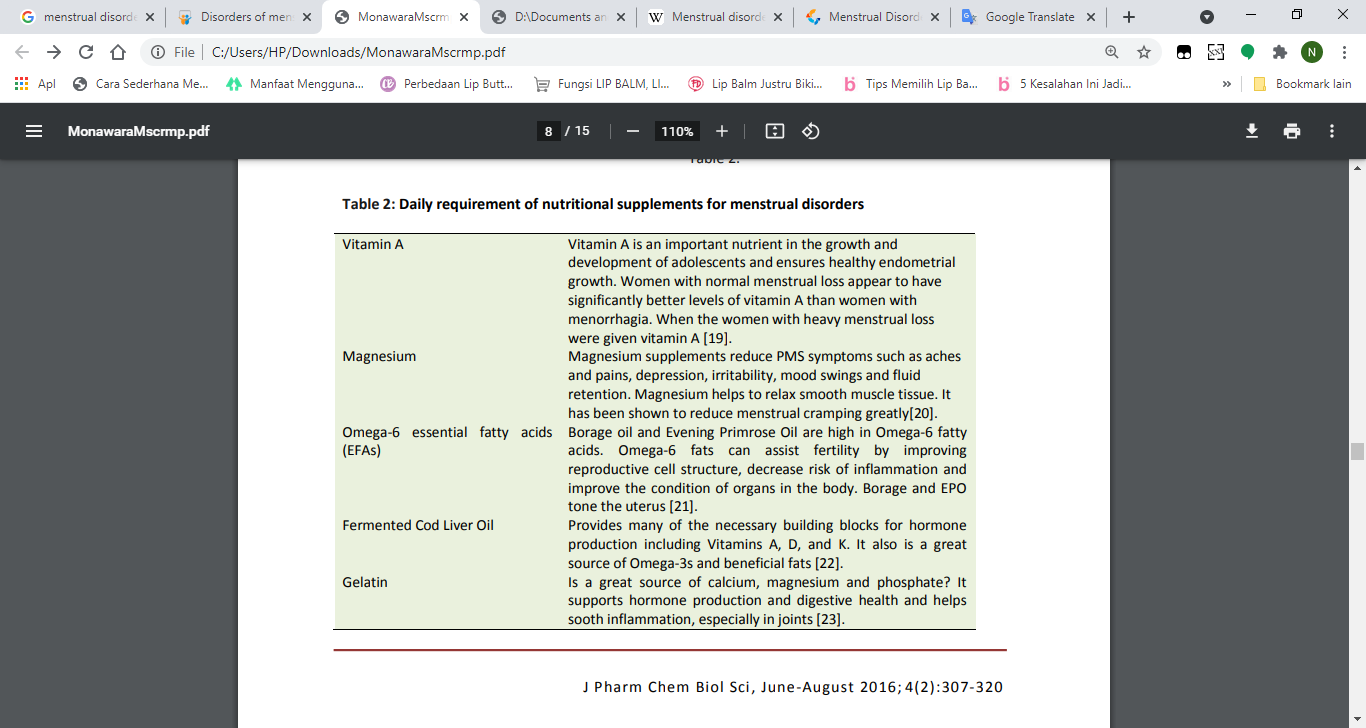 Journal of Pharmaceutical, Chemical and Biological Sciences:  Menstrual Disorders: Causes and Natural Remedies
Referensi
Journal of Pharmaceutical, Chemical and Biological Sciences: Menstrual Disorders: Causes and Natural Remedies
https://www.bcm.edu/healthcare/specialties/womens-health-/obgyn-conditions/menstrual-disorders
https://www.summahealth.org/medicalservices/womens/aboutourservices/gynecological-services/menstrual-disorders